Бюджет для Гражданв соответствии с решением Собрания депутатов Лихославльского района«О бюджете муниципального образования Лихославльский район Тверской области  на 2020 год и плановый период2021 и 2022 годы»
Уважаемые жители Лихославльского района!
Перед вами информационный материал – «Бюджет для граждан», который познакомит Вас с основными параметрами бюджета МО «Лихославльский район» на 2020 - 2022 годы.
Представленная в доступной и понятной форме информация, предназначена для широкого круга пользователей и обеспечивает реализацию принципов прозрачности, открытости и обеспечения полного и доступного информирования граждан о бюджете Лихославльского района
Лихославльский район                                                (общая информация)
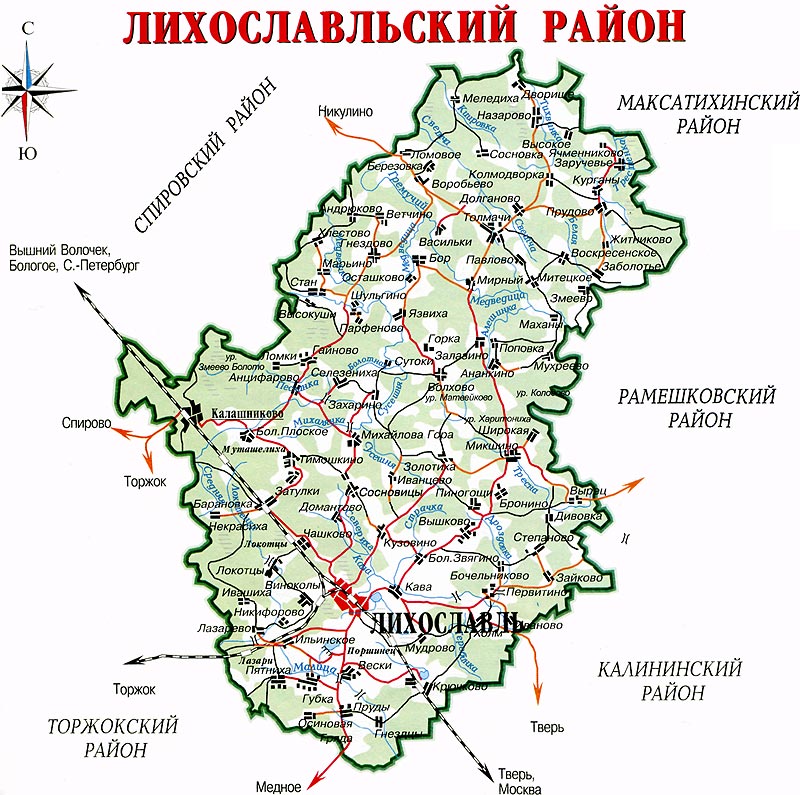 Год основания района -  1929 г.
Население       -      25 730 чел.
Ежегодная убыль – 1,6%
Средняя зарплата – 29 602 тыс. руб.
Градообразующее предприятие – поселение городского типа поселок Калашниково
Регистрируемая безработица -2,8%
Город находится на пересечении  ж/д и авто- дорог федерального значения
Основные направления бюджетной политики на 2020-2022 годы
Общие характеристики бюджета Лихославльского муниципального района
Доходы бюджета Лихославльского муниципального района(млн. руб.)
2018 год
2017 год
2016 год
Основные налоговые доходы бюджета Лихославльского муниципального района (млн. руб.)
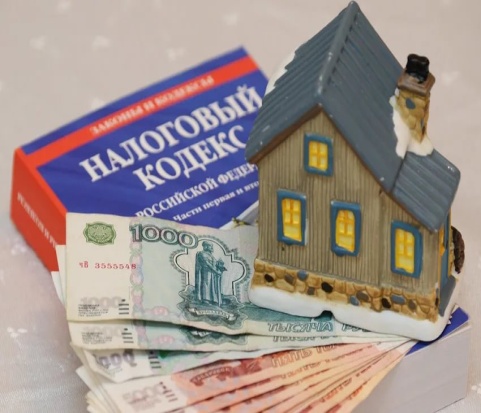 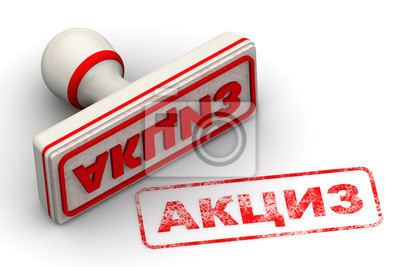 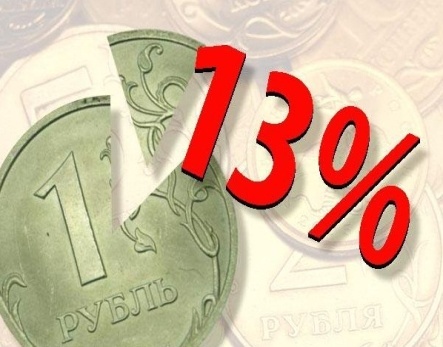 Неналоговые доходы бюджета Лихославльского муниципального района(тыс. руб.)
Структура безвозмездных поступлений бюджета Лихославльского муниципального района (млн. руб.)
Перечень крупнейших налогоплательщиков Лихославльского района
От крупнейших налогоплательщиков в бюджет Лихославльского муниципального района поступает порядка 36% от общего поступления налоговых доходов бюджета.
Распределение бюджетных ассигнований по разделам классификации расходов бюджета за период с 2018 по 2021 годы
Структура расходов бюджета Лихославльского района в 2020 году
Основные муниципальные программы
Муниципальный долг Лихославльского района
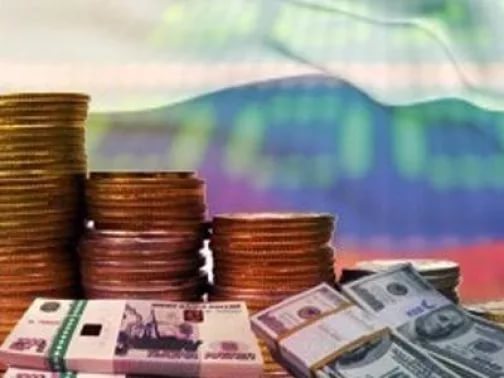